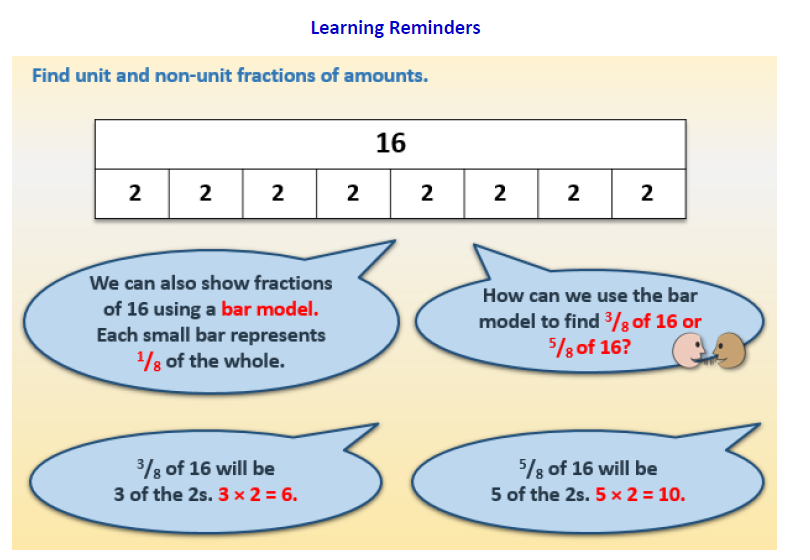 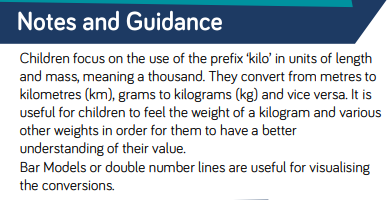 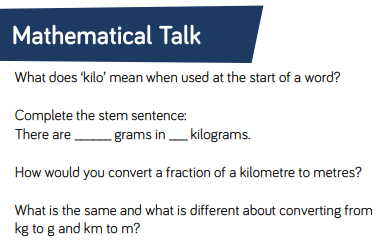 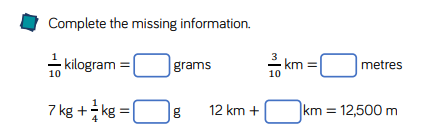 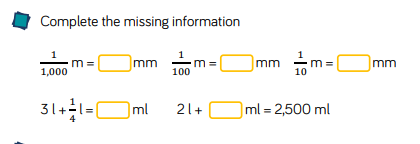 Extension Challenge:
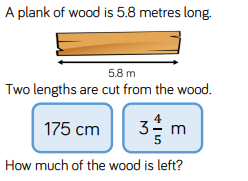